Good morning.
It’s truly an honor to be here with you today. 
How amazing to be in this historic Reagan Library and here amongst those of us who work in supply chain and risk management. 
Thank you to the organizers for having me – how truly humbling to be part of such an an inspirational event.
Again, thank you for this opportunity to speak with you and your attention.
Iron Curtain – Digital Curtain
Almost 74 years ago, Winston Churchill gave a sobering speech at Westminster College in Missouri in 1946

”An iron curtain has descended across the continent.”

Churchill was prescient.  His off handed comment became the metaphor for foreign policy 1946 to 1991.

The appropriate metaphor for China still needs to be found.

We’re seeing the shades of this in how trade has been weaponized
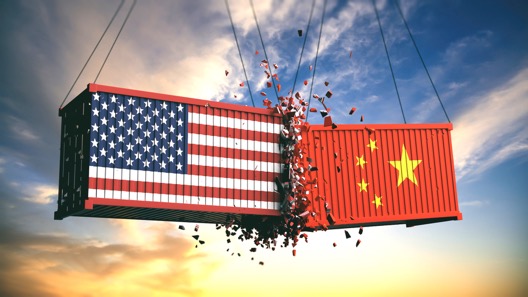 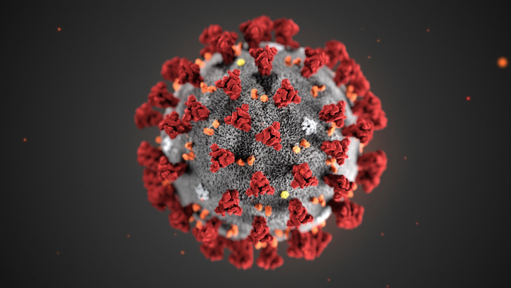 Source: WHO
Source: Shutterstock
Coronavirus
COVID - 19
Trade War
Greg Hutchins PE CERM
Quality + Engineering
GregH@800Compete.com
503.233.1012 or 800.COMPETE
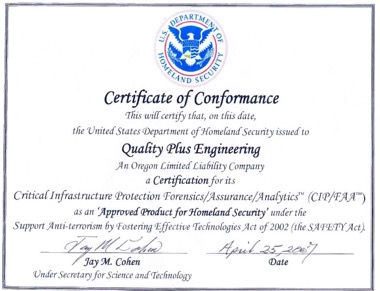 Greg Hutchins PE CERM?
Engineer
Author of more than 30 books including Supply Chain Risk Management 
First company to be DHS approved for 
   CIP Forensics, Assurance, Analytics®
Been involved in global trade for more than 30 years
Grew up in Asia
Founder of:
800Compete.com
WorkingIt.com
CERMAcademy.com
QualityPlusEngineering.com
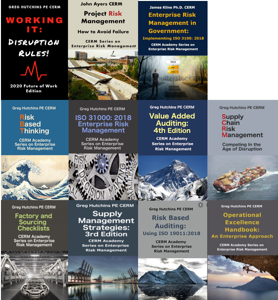 Presentation Questions
What risks does COVID – 19 present?
Why does this question matter?
What’s the critical question for all companies sourcing in China? 
What are sourcing options?
What’s the future of US/China relations?
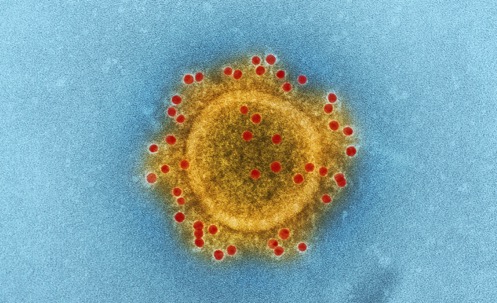 Source: Center for Disease Control
1. COVID 19 Risks
Context is worth 20 IQ points

We are at an inflection point in: 
Global health
Trade
Geo-politics 
Geo-economics

Words can’t adequately describe : 
“Catastrophic”
“Existential threat”
“Unprecedented” 
“New normal”
“Scary
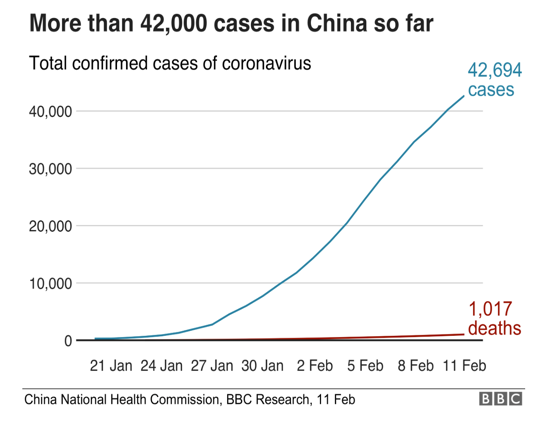 Times & Rules They Are A’Changing
COVID 19 is a game changer
Worldwide epidemic shows how quickly events can change business models
This is exactly what is happening with today’s topic trade, supply chain management and changing assumptions
Dynamic environment and asymmetric risks
Business and government face questions and quandaries not addressed before?
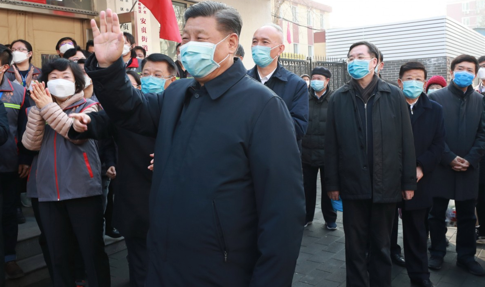 Source: Xinhua
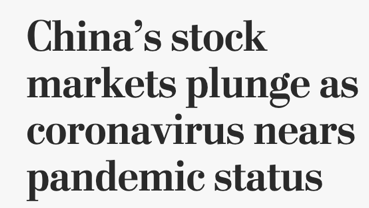 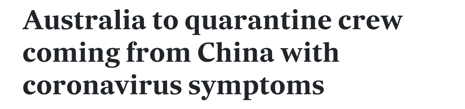 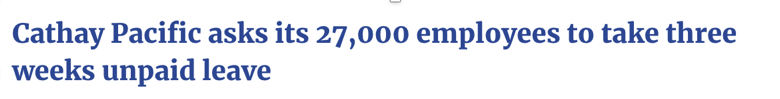 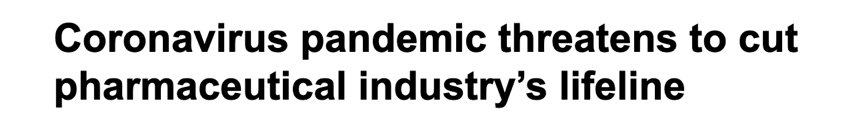 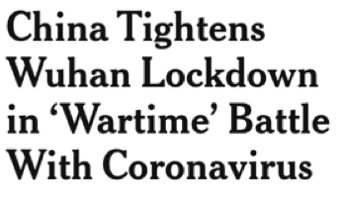 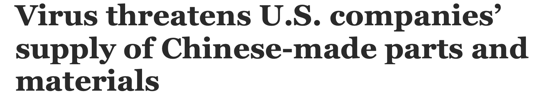 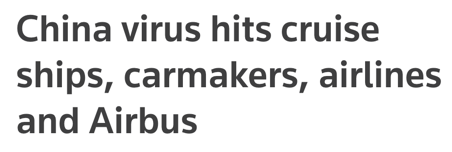 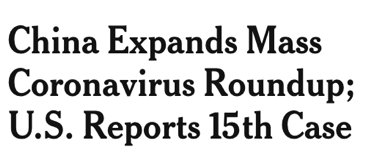 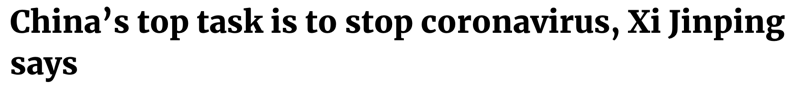 Coronavirus Consequences in China Are Real
“I am in Hong Kong, where they closed the border with China at midnight (Feb 3), barring a few crossings such as the sea bridge with Macau and Zhuhai. 
Everyone here is working from home, the streets are quiet and the docks are even more so. In Hong Kong, freight forwarders are twiddling their thumbs as the Chinese market is on effective shutdown. 
Factories have been shut since before Lunar New Year and will remain closed until at least February 10 in 14 provinces that cover 70% of GDP and 80% of exports. 
It's too early to see concrete downstream impact, but with borders being shut to Chinese travelers, air cargo flights being cancelled and no workers in Chinese factories to make the inputs for use in manufacturing in Southeast Asia, it is a matter of time. 
I spoke with one manufacturer in Thailand this morning who has enough inventory to stock the next order, then he doesn't know what he can do, since he needs parts (and talent) from China.”
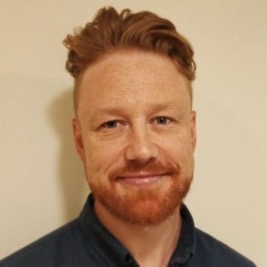 Source: Twitter
Finbarr BerminghamSouth China Morning Post
Production Editor
Political EconomyHong Kong
2. Why Does This Matter?
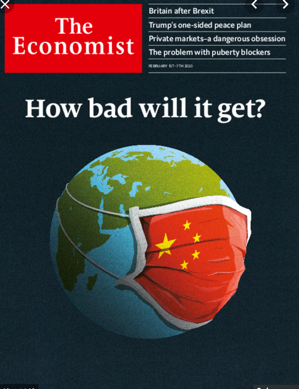 Let’s do an experiment.  Pick up local paper.  

What is the common lens for most of the articles and news?

What percentage of articles deal with risk?

Welcome to the world of disruption & uncertainty

Let’s look at global, business, and people impacts and risks
Source: The Economist
Global Risks
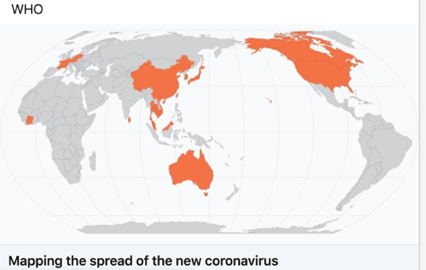 Coronavirus risks

People risks

Geo-economic risks

Geo-economic risks

Impacts:
‘Do Not Enter’ Signs in US, Australia, etc.
Quarantines
New business models
Source: WHO
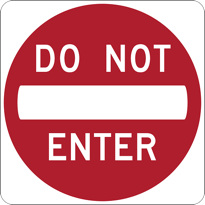 Source: Pixabay
Coronavirus Risks
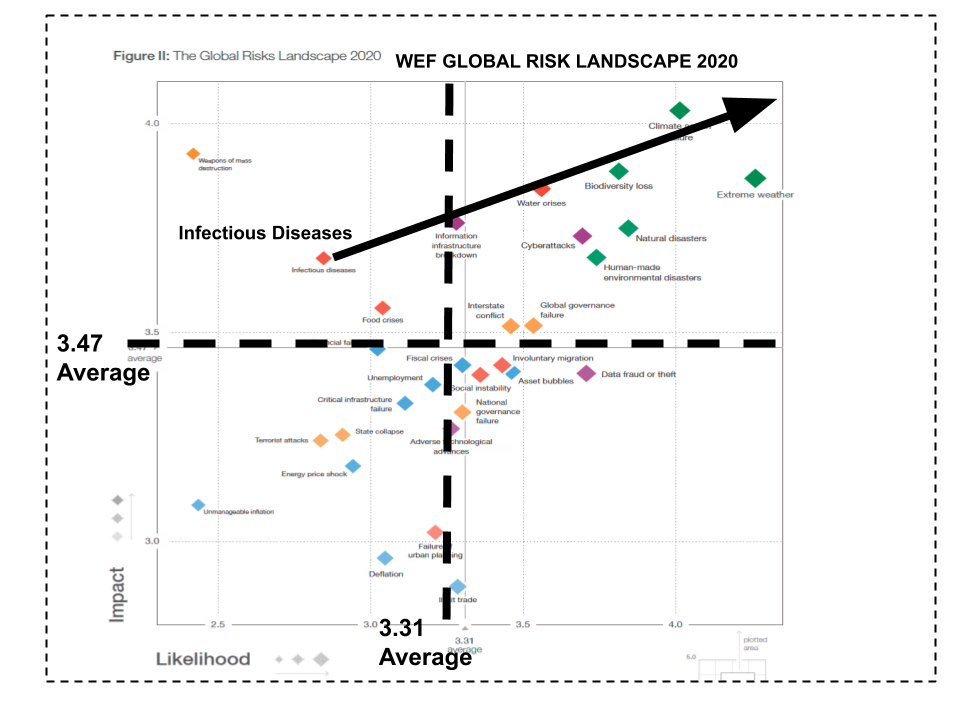 People Risks
Public Safety: 45 million people in China quarantined
Shanghai & Beijing may be next
Chinese cities isolated
Some cities are 3 times bigger than London
Global health emergency
WHO may determine pandemic
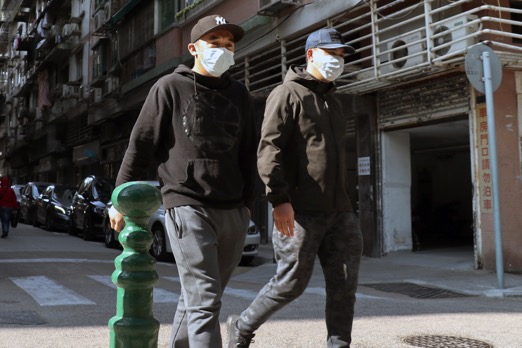 Source: Macau Photo Agency
Geo-Political Risks
Old Engagement Rules
New Engagement Rules
Geo-economic and geo-political confrontations and containment
Tech warfare with information AI, 5G, IOT, surveillance, cyber. etc
Rise of the Digital Curtain
Continuous trade wars
Domestic job creation
Made in USA
Geo-economic and geo-political co-operation
Military expansion

Friendly competition
Free trade
World wide job creation
Made In China
Geo-Economic Risks
Old Engagement Rules
New Engagement Rules
Made in USA
Sourced in multiple countries
Just in Case contingencies
Buffer inventories
Near or on shoring
Products + Embedded software
Supplier forensic evaluation
Risk focus
Buy (Source)
Single source in China
Just in Time delivery
Lean manufacturing
Offshoring
Mechanical products
Supplier evaluation
Quality focus
3. Trade & Sourcing Risks
Trade deficit 2018 with China = $419 B
Trade deficit 2019 with China = $346 B
One year ago, we would have said that US - China trade differences were negotiable
Both sides were talking, positioning, posturing, and negotiating
Fundamental shift in sourcing to China
Trade and sourcing have been “weaponized”
It’s all about domestic high - paying  jobs – Senator Schumer (D) is hardliner
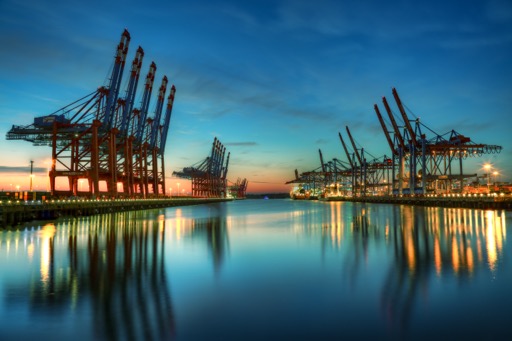 Source: Shutterstock
Business Risks: Apple’s Story
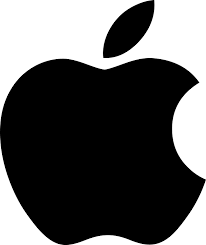 Apple has a market capitalization of $1 Trillion.  Most of its revenue and margins are from iPhone.  
“Virtually all of the world’s iPhones are Made in China.”
“I can’t imagine a scenario where the supply chain isn’t disrupted” … “If there’s one major hiccup in the raw materials, fabrication, assembly, test, and shipping, it will be a disruption.”
Source: Bloomberg, January 27, 2020 
The risk here is obvious.
Source: Apple
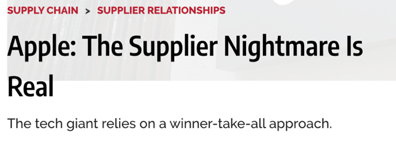 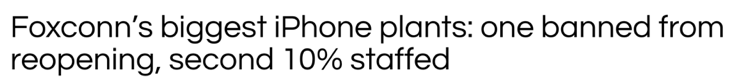 Source: Industry Week  2/10/20
Source: 9to5Mac.com 2/10/20
Chinese Covert Risks: Huawei’s Story
Huawei is a Chinese state-funded communications firm
Sells 200 million smart phone in 2019
Huawei provides products and software for critical infrastructure 
If this a real threat?  Yes!! 
Is the fear real?  Yes!!
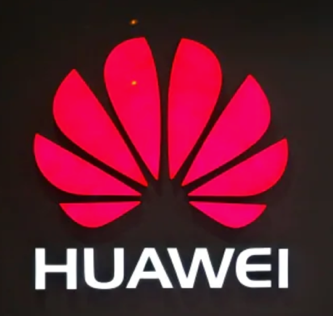 Source: Huawei
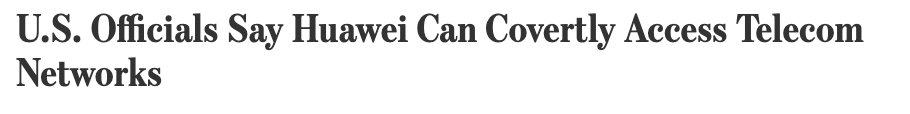 Source: WSJ, 2/12/20
China - Great Decision - World Class Sourcing
Ten Years Ago
Now
Manufacturability – World class/Robotic/AI/IOT
OP Ex Practices – Lean, Six Sigma
Technology/Design -  World class
Quality – Cpk – 2.0 or PPM
Product delivery – Just-in-Time
Cost – 10% lower or higher
Manufacturability - ISO 9001 certified 
Op Ex Practices – First article, SPC
Technology/Design –  Acceptable
Quality - Cpk - 1.0, compliance 
Product delivery – Within acceptable windows
Cost – 40% or more lower
But - China Sourcing Risks Are Increasing
Weaponized trade
Asymmetric warfare – i.e. Chinese cyber attacks
Nationalist politics (made in China, USA, etc.)
Chinese & US politics
Supply chains as pawns in  a global struggles
Unintended consequences
Black Swans -Coronavirus
Known, unknown events  
Tariffs – 25% game changer
IP loss
Lack of access domestic markets
Confused and changing sourcing rules
Embedded malware in products (IOT/com/etc)
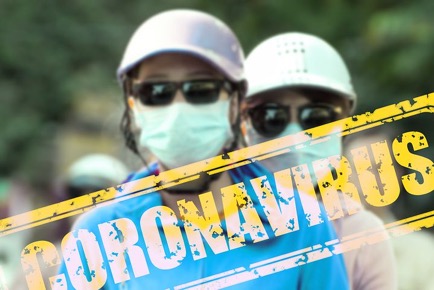 Source: Pixabay
Pivotal Time: Re-evaluate Business Models
Current Model
Re-evaluation of Model
Secure brand & IP
 Design product (retain control)
 Re-evaluate ‘make or buy’

 Test products (internally)
 Sell products (equivalency)
Manage brand
Outsource product design
Outsource manufacturing
	(Up to 80% of value)
Test products (externally)
Sell products
Risk Based, Decision Making
The Challenge:
“… , it is questionable whether fragile globalized supply chains can thrive at all in an environment where the world’s two largest economies are disinclined to play by the rules, even their own.”
   Wall Street Journal, December 13, 2018

Responses:
Risk (Threats) are much higher due to coronavirus etc.
Result: Brand companies are re-evaluating sourcing models and ‘make or buy’ decisions based on risk
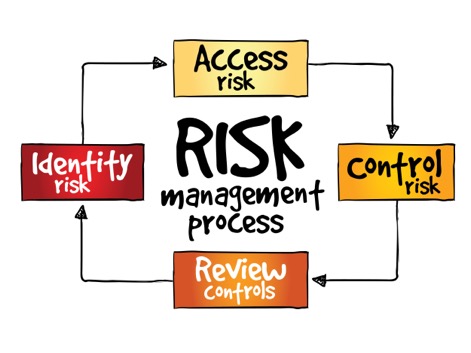 Source: Shutterstock
Critical Question: 'Make or Buy’ Decision
Can a U.S. company withstand loss of parts from Chinese major supplier for four or six months? 
NO!!!!
So, what’s the solution:
Revisit business assumptions made 20 or even 30 years ago 
Revisit ‘Make or Buy’ Decisions for each China sourced product
Business continuity was based on fire or work disruption, not shutdown of China’s economy
Chinese disruptions are continuous
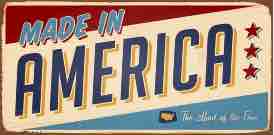 Source: Shutterstock
4. Sourcing Risk Strategies
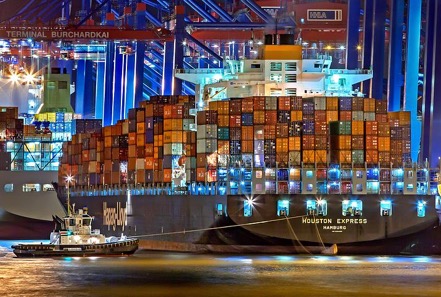 Accept sourcing risks
Diversify sourcing risks
Share sourcing risks
Control sourcing risks

Assumption: Each sourcing category is risk evaluated and mitigated separately
i.e. Chinese commodity supplier is evaluated differently that tech supplier with embedded software
Source: Pixabay
Accept Chinese Sourcing Risks
Re-evaluate internal business and sourcing models
Bilateral economic concessions 
Reprice products to domestic  customers
Pass along costs along supply chain (T1, T2, etc)
Change China sourcing risk tolerance
Source from China commodity products 
Insource high risk/value products
Game tariff system (i.e. transship)
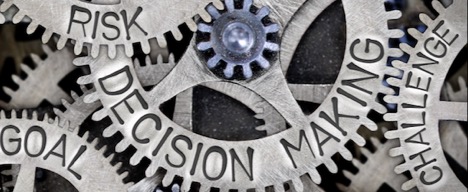 Source: Shutterstock
Diversify Chinese Sourcing Risks
Develop new supplier risk assurance methods
Develop multiple sourcing options 
Develop prime domestic supplier/acceptable offshore alternative 
Find new suppliers in Asia (Vietnam)
Make product in house
“Just in case” NOT “just in time” delivery
Carry additional buffer inventories
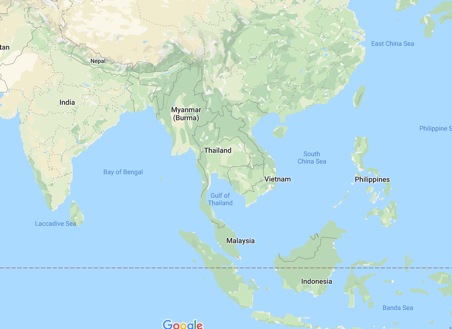 Source: Google Maps
Share Chinese Sourcing Risks
Share tariff costs between OEM  with 1st tier suppliers
 Cascade supply cost sharing 
 Source disruption insurance 
 Bring IP & design in house
 Impose higher product and cost requirements on suppliers
 Retain single and acceptable alternate suppliers
 Source in multiple countries
 Add further requirements on supplier
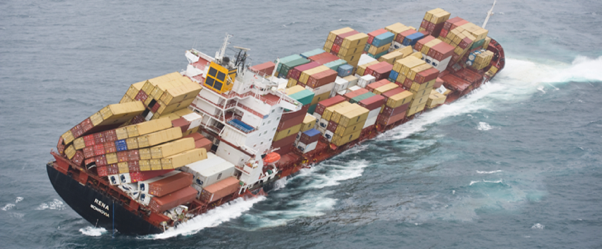 Source: NZ Defemse
Control Chinese Sourcing Risks
Re-evaluate ‘make or buy’ risk decision
Re-evaluate suppliers based on risk
Add further supplier controls 
Conduct forensic supplier audits 
Add Internet Of Things product testing (i.e. reliability , software)
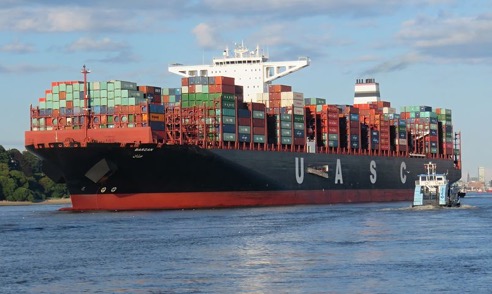 Source: Pixabay
Control Chinese Sourcing Risks
Add IP agreements with suppliers
Obtain source code for embedded  software
Push OEM requirements to sub-tier suppliers
Ensure product traceability of suppliers (2nd tier etc.) 
Provide chain of assurance and  risk - controls to OEM
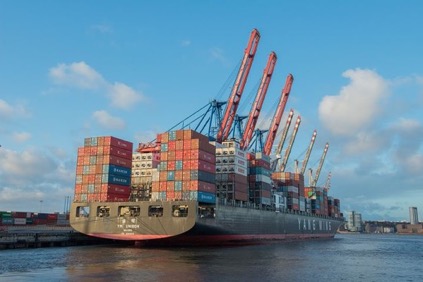 Source: Pixabay
5. Future of US/China Sourcing and Relations
“In short - after a year from hell during which the trade war, Hong Kong's protests, and an international clamor against the persecutions in Xinjiang (Ethnic) blotted the Communist Chinese Party’s (CCP) copybook in the eyes of many domestically, this is the last thing China needed. It is expected that the economic impact will be enormous.”
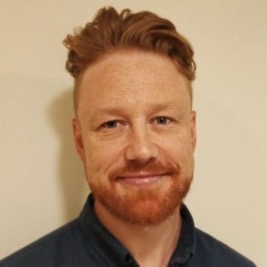 Source: Twitter
Finbarr BerminghamProduction Editor, Political EconomyHong Kong
Short Term Scenarios
China
U.S.
More quarantines
More human and product testing
Factory closures 
Logistics bottlenecks
Disrupted supply chains
Return factories to production
Drastically reduced factory output
Suspension of flights and ships
4% GDP in 2020
Continue to use Chinese suppliers
US factory closures due to lack of parts
Scramble for alternate sourcing in Asia and worldwide
Review of current business and sourcing models
Review domestic sourcing options
Readjust product plans & schedules
2.2% GDP in 2020
Long Term Scenarios
China
U.S
Manifest Destiny – Belt and Road
Asymmetric war via weaponized trade, global infrastructure investment
Artificial intelligence
Increased surveillance & control
EU, China, USA, India, GCC, and major trading blocs wage trade war
Domestic consumption and build out
Digital curtain
Government prosecution of IP theft and individual theft
Artificial intelligence 
Review and develop new sourcing strategies based on enterprise risk
Develop new investment plant strategies
Trade ‘equivalence’ - access to markets/amount of trade
Long Term Sourcing Strategies
China
U.S.
Sourcing is perceived as power, competitiveness and jobs issues
Massive state investment in companies
‘Made in China’ brand management
Focus on domestic consumption
Select and certify new suppliers
Develop new rules of sourcing engagement
End product manufacturers will weigh ‘make or buy’ through risk lens
Forensic evaluation of suppliers and sourcing decisions
Outcomes – U. S. Perspective
“I don’t want to talk about a victory lap over a  very unfortunate, very malignant disease.  But the fact is, it does give businesses another thing to consider when they go through their review of their supply chain.”
Coronavirus is “another risk factor that people need to take into account. ″I think it will help to accelerate the return of jobs to North America. Some to the U.S., some to Mexico as well.”
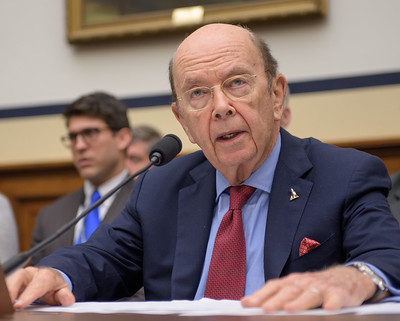 Source: USA.gov
Wilbur Ross, U.S. Secretary of Commerce
Outcome: Metaphor for Chinese Relations?
Trade war in one picture

Mai’s Bakery
Portland, Oregon, USA
Sells Chinese baked goods

Plastic bag to carry hum bao etc.

MADE IN THE USA logo
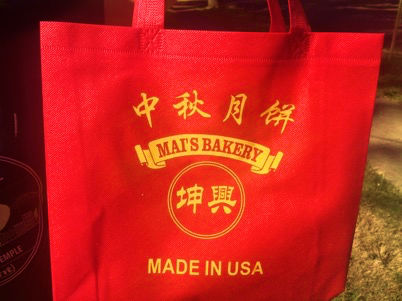 We Don’t Know What We Don’t Know!!!!
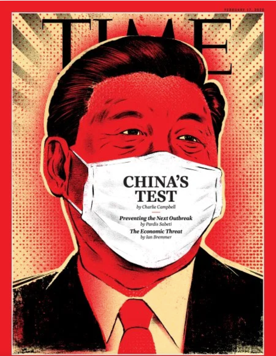 Uncharted territory
Coronavirus is a Black Swan
Political, economic, business & people unintended consequences 
Don’t have the vocabulary
Don’t know the rules of engagement or even words
   to properly describe
Rules and norms have 
   changed
Source: Time Magazine
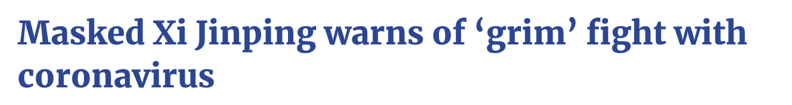 Thank you for this opportunity to speak to you and your attention.  

Any thoughts or comments would greatly be appreciated?
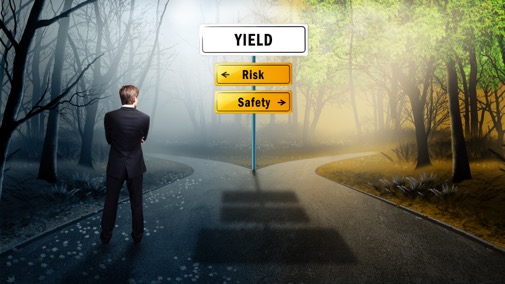 Source: Shutterstock
What To Do?
Risk Reporting
Risks to companies sourcing to China

PR – Hong Kong
Tariffs
Tradewar
Huawei
Coronovirus

Public listed companies must report risks in 10Q’s and 10K’s.
Investor community wants to know how sourcing companies will mitigate an controls risks.
Interesting Thing Happened Over Last 10 Years
End product manufacturer is not buying products or services, it’s securing the supplier processes, integrating them with it’s own, and at a higher level acquiring the supplier’s IP
Wny Do I Use the Term ‘Rules of Engagement’?
Weaponizing trade like US and China is new.

Communications and expectations are changing

Importance of context defining the new relationships with trading countries and partners

Davos meeting was last month.  One of the biggest discussopn was uture of work.
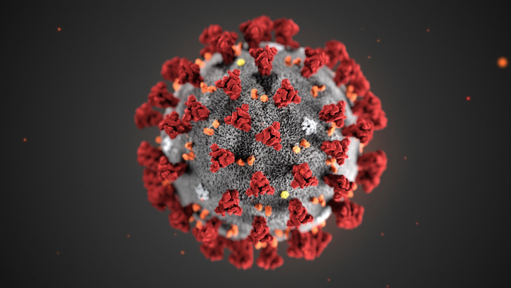 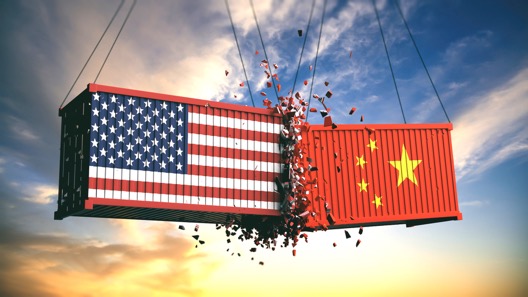 Source: WHO
Source: Shutterstock
Coronavirus
COVID - 19
Trade War
Greg Hutchins PE CERM
Quality + Engineering
GregH@800Compete.com
503.233.1012 or 800.COMPETE